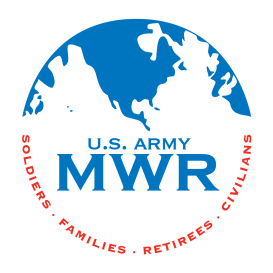 Family and Morale, Welfare and Recreation (MWR)
Building Successful Partnerships:
A Sponsorship and Advertising Overview

Presented by:
Name of Presenter
[Speaker Notes: Adjust this presentation to your requirements at your garrison.  This is just a template and you may add any additional information you find necessary.  The notes below and in the following pages is a suggestion of the narrative you can use.


Good Morning (good afternoon),

Introduce yourself and your role at the garrison.

I would like to give you an overview of the commercial sponsorship and advertising program and hope it will provide you with an understanding of what role you play in the process.]
MWR Sponsorship and Advertising
Overall Program Mission

Support vital MWR programs by obtaining private sector funding, services and supplies in exchange for advertising and promotional opportunities within the Military Community.

Garrison Mission

Generate revenue for MWR programs while providing a return of investment for clients (sponsors).
[Speaker Notes: Commercial Sponsorship and Advertising in an Army-wide program.  As you see, the primary mission of the program is to obtain funding while giving corporations exposure to the Military Community.

While IMCOM G9 focuses on national programs, policy, and training for all sponsorship and advertising personnel, the garrison sponsorship and advertising program mainly focusses on obtaining additional funding for garrison MWR  events.

The Military Community includes:
A population of over 3.7 Million which is broken down into the following groups:

Active Duty Soldiers:		504,330
Spouses and Dependents		795,962
Army National Guard/Reserves:	549,510	
Spouses and Dependents:		814,101	
DoD Civilians:		280,828
Army Retirees:		835,328]
MWR Sponsorship and AdvertisingSponsorship Defined
Not a gift or donation

Business-based decision – not a philanthropic gesture

Is a way for corporate America to directly reach the military consumer market

Sponsorship support is for enhancing events; not to underwrite the cost of an event.
[Speaker Notes: Although commercial sponsorship often gets referred to as donation it is not a gift or donation.

Sponsorship is the result of a business-based decision; it is not a philanthropic gesture.

Commercial Sponsorship “buys” the corporation access to the military market.

Sponsorship is not a guaranteed income and therefore it is not meant to underwrite events or program; it is meant to enhance an existing event.

There are certain categories from which sponsorship cannot be solicited or only in a very restricted manner, such as
Financial Institutions
Educational Institutions
Alcohol and Tobacco companies
Anything that might be detrimental to the Army values]
MWR Sponsorship and Advertising
What Programs Are Eligible?

	Per DoDI 1015.10, Encl 11 and AR 215-1, Chapter 11

MWR programs and events  (must be open to the entire military community)
Installation Volunteer Ceremony
Army Family Action Plan (AFAP)
Army Family Team Building (AFTB) 

	Currently, the DoDI prohibits sponsorship of non-MWR programs/events including:

Unit or Command sponsored events and functions (e.g. 111th MI Brigade Ball)
Employee events (e.g. picnics, holiday parties, organizational days)
Soldier of the Year and NCO of the Year awards
Conferences and Training Symposiums
Display booths (e.g. IMCOM booth at AUSA)
ACS
SFAC, SOS
[Speaker Notes: Sponsorship is only authorized for MWR programs.

It is authorized for AFAP and AFTB by exception and only for items that can only be paid for with NAF dollars.  (e.g. refreshments, mementos, etc.)
Sponsorship money can also be used for food and mementos for the Volunteer ceremony.
All other ACS programs are not authorized for commercial sponsorship or advertising.
That a program has a NAF component does not make it eligible for sponsorship.  The NAF component only means that limited NAF funds can be used for items not authorized to be paid for with appropriated funds.  Example: Soldier of the Year

You see the list of events/programs for which sponsorship is not authorized.

There are some programs that can partner with MWR but only the MWR related activities will benefit from sponsorship.  Example:	
Newcomer’s Events (if MWR is hosting the event to showcase MWR facilities/programs)]
MWR Sponsorship and Advertising
Current Projects

Renew existing sponsors and target new sponsors for 20xx

List any projects/sponsorships you are soliciting
[Speaker Notes: List your current sponsors
List any events you are soliciting for during the upcoming year

Program managers and the Command play a big role when it comes to renewing sponsors.  
It is essential that you greet any sponsors at the events and thank them for their support.  This will make them feel appreciated and they are more likely to renew their sponsorship if it was a successful event.
Remember, corporate sponsors have their own objectives, which, for most, is increase of sales.  They will not return for events that don’t provide a return-on-investment.]
MWR Sponsorship and Advertising
Income Generated

(List your income generated in the past 5 years)

FY 11 $   	($  cash)
FY 12 $    	($  cash)
FY 13 $    	($  cash)
FY 14 $    	($  cash)
FY 15 $    	($  cash)


(You can separate sponsorship and advertising)
[Speaker Notes: The first number in a line is the total income; the number in parenthesis is cash only.

I am showing you this slide, so you can see what the sponsorship and advertising income was over the last few years.

If you allow organizations to put up advertising by leaving flyers etc. for free in your facilities, that constitutes a loss of income for MWR.

Even so Sponsorship/Advertising doesn’t have a “front door” it is a business just like the Category C facilities and our objective is to generate as much revenue as possible.  We do have financial goals, just like any revenue generating business.]
MWR Sponsorship and Advertising
Sponsorship Process

Obtain sponsorship requests from program managers
Research clients, industry, sponsorship and advertising trends
Inventory assets and potential benefits
Create strategic benefits packages
Determine target companies
Contact potential companies and learn sponsor objectives
Prepare customized proposals with maximum potential of return on investment
Negotiate agreement
Obtain legal review
Manage sponsorship account
Prepare after action report
Start renewal negotiations
[Speaker Notes: The sponsorship process is a long process.

Although doing the research and finding the right program/event for a potential sponsor might not look like that much, the sponsorship process is really all about relationship building.

Typically it takes about two (2) years to develop a relationship and to get a sponsor to agree to invest in an event.  It is all about trust.

The motto here is “under promise then over deliver”.  This means all promised benefits are executed and then a few more benefits are added to create goodwill and trust.

The After Action Report plays an invaluable role.  It must outline everything that was delivered with plenty of photos and attendance numbers.  Program managers can be a huge help by providing as much information about the event as possible.]
MWR Sponsorship and Advertising
Program Manager’s Support

Submit sponsorship requests a minimum of 6 months prior to event

Consider potential sponsor categories and benefits for your event

Do NOT permit vendors to distribute advertising in your facilities or the installation for free.  Doing so will eliminate an opportunity for the sponsorship manager to negotiate financial support for your events.

Do NOT solicit sponsorship yourself.  A sponsorship manager can possibly negotiate a better deal for the installation.
MWR Sponsorship and Advertising
Program Manager’s Support (cont’d)


Share contact information of vendors or companies you know are interested in working with you

Accompany sponsorship manager to meetings, if asked

At event, greet sponsors and thank them for their support

Ensure sponsorship manager receives photos, final attendance numbers and other information detailing the success of the event
[Speaker Notes: Ideally you should introduce the vendor to the sponsorship or advertising manager.

The sponsorship manager might ask a program manager to come along to a meeting, especially if it is about sponsorship for a new program.  The program manager might have ideas of additional benefits that could be offered to that sponsor.

Example:  The U.S. Army Soldier Show
The Army’s Comprehensive Soldier Fitness (CSF) program sponsored the Soldier Show one year to promote the program at as many garrisons as possible.  During discussions, the program manager for the Soldier Show offered that Soldiers write a song about the program.  This was a huge success and CSF paid the initial requested amount rather than negotiating down.]
MWR Sponsorship and Advertising
Commander’s Support

Participate in Chamber of Commerce events and introduce sponsorship manager to business owners

Interact with and thank sponsors/advertisers at events

Sign Star Notes for sponsors

Participate in sponsor recognition events and present plaques etc.
[Speaker Notes: Take sponsorship or advertising manager along to chamber of commerce events

Participating in sponsor recognition events does not imply endorsement of that company, it is just good business sense]
MWR Sponsorship and Advertising
Contact Information

Questions?  Please feel free to contact:

Name

Title/Office

Phone

E-mail